…Bringing 
Ideas to life…
18 June 2020  15.00 hrs to 15.30 hrs
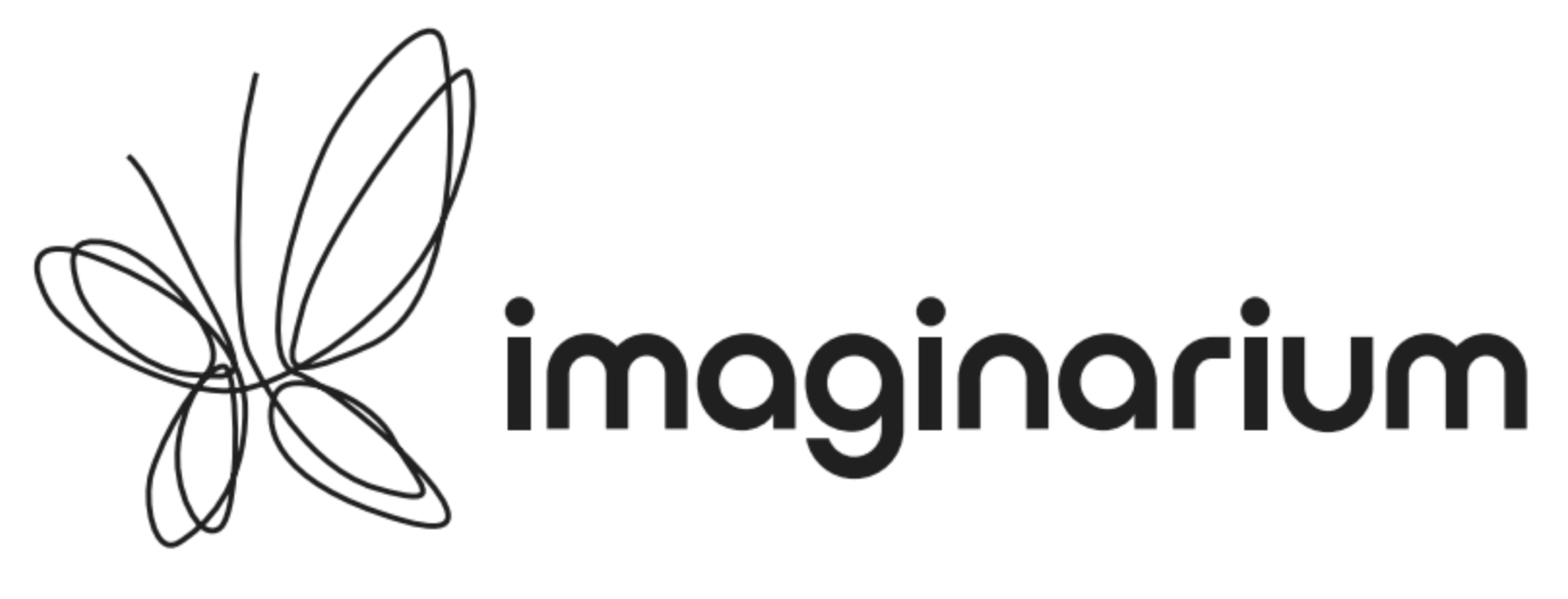 Dr. Guruprasad Rao
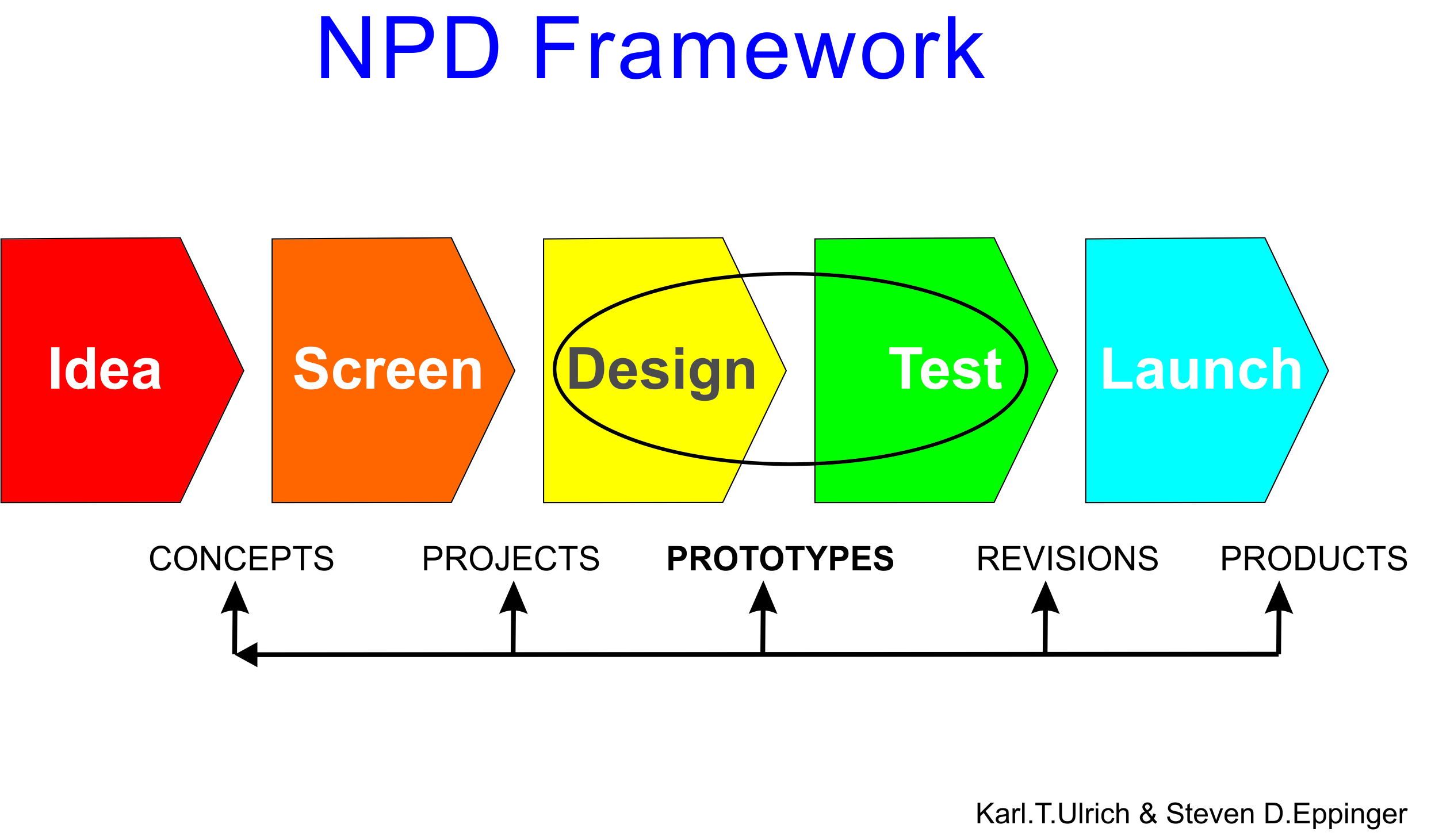 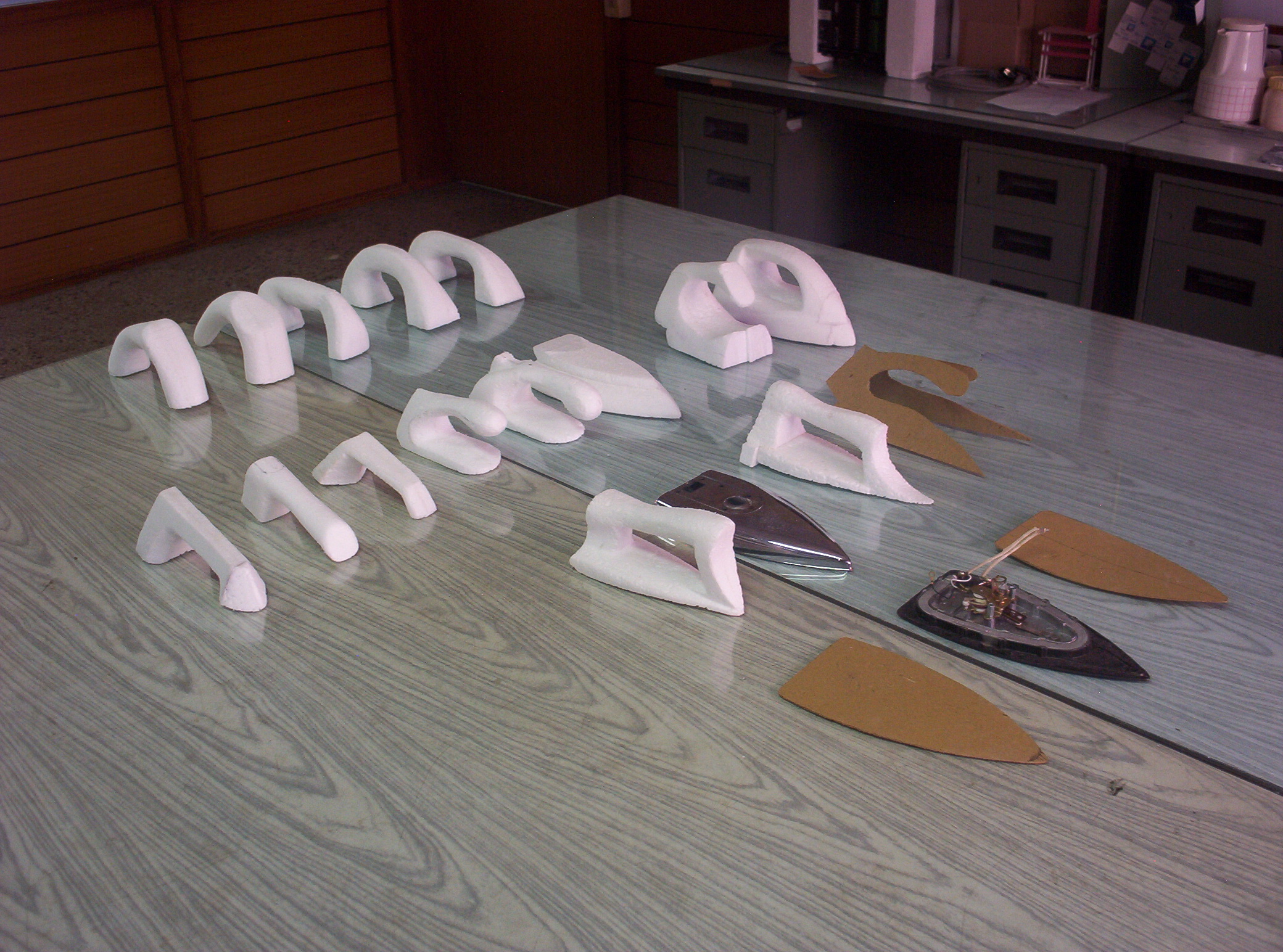 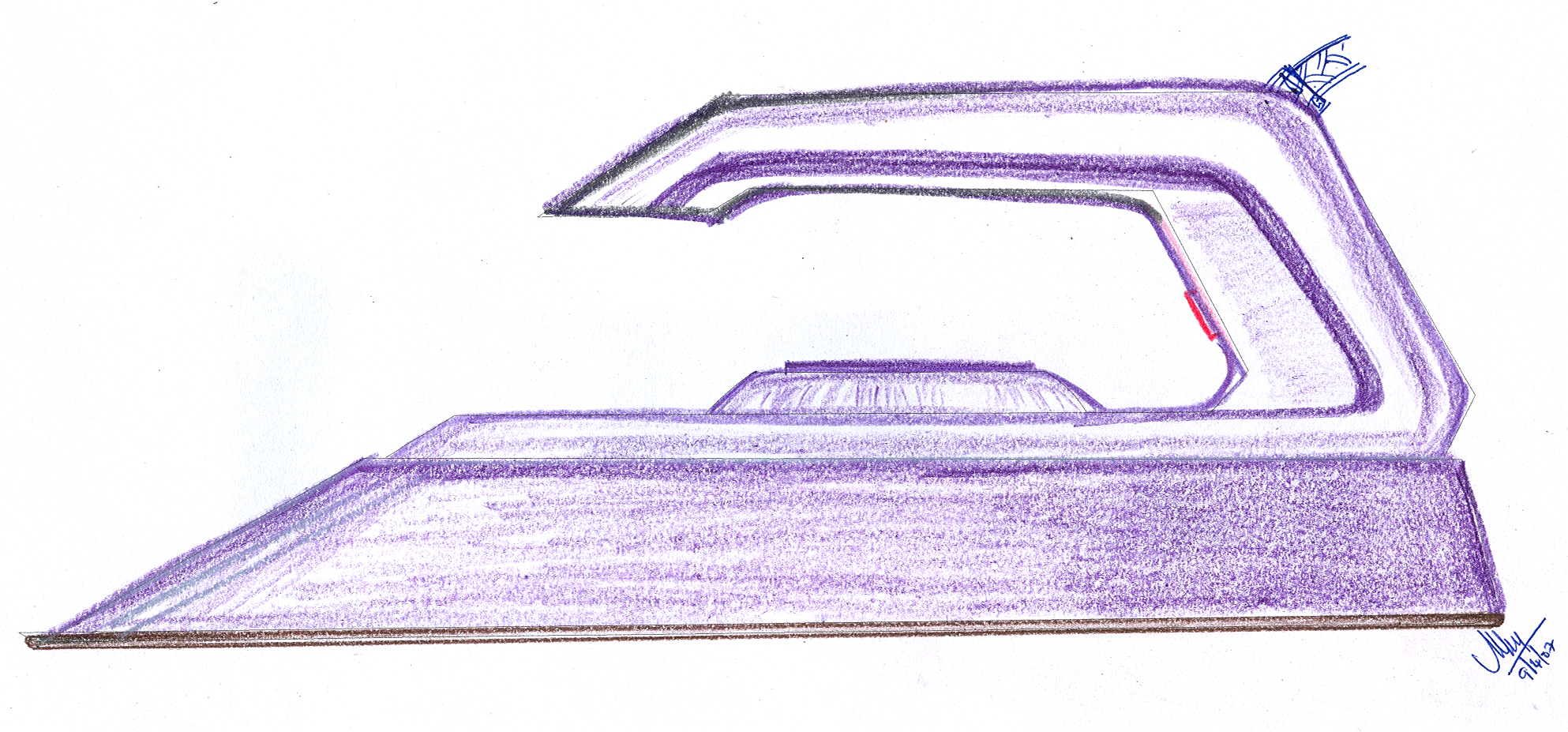 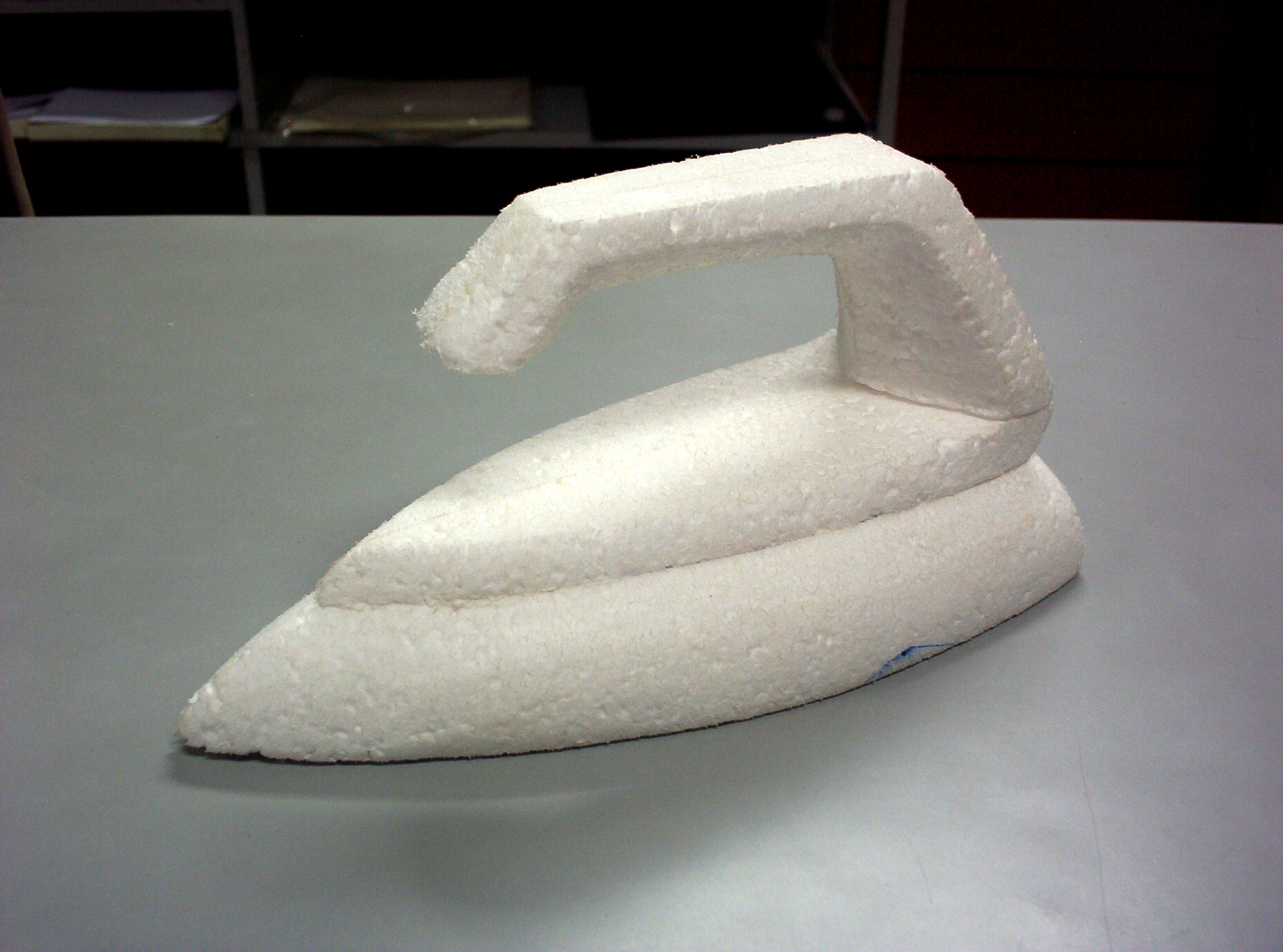 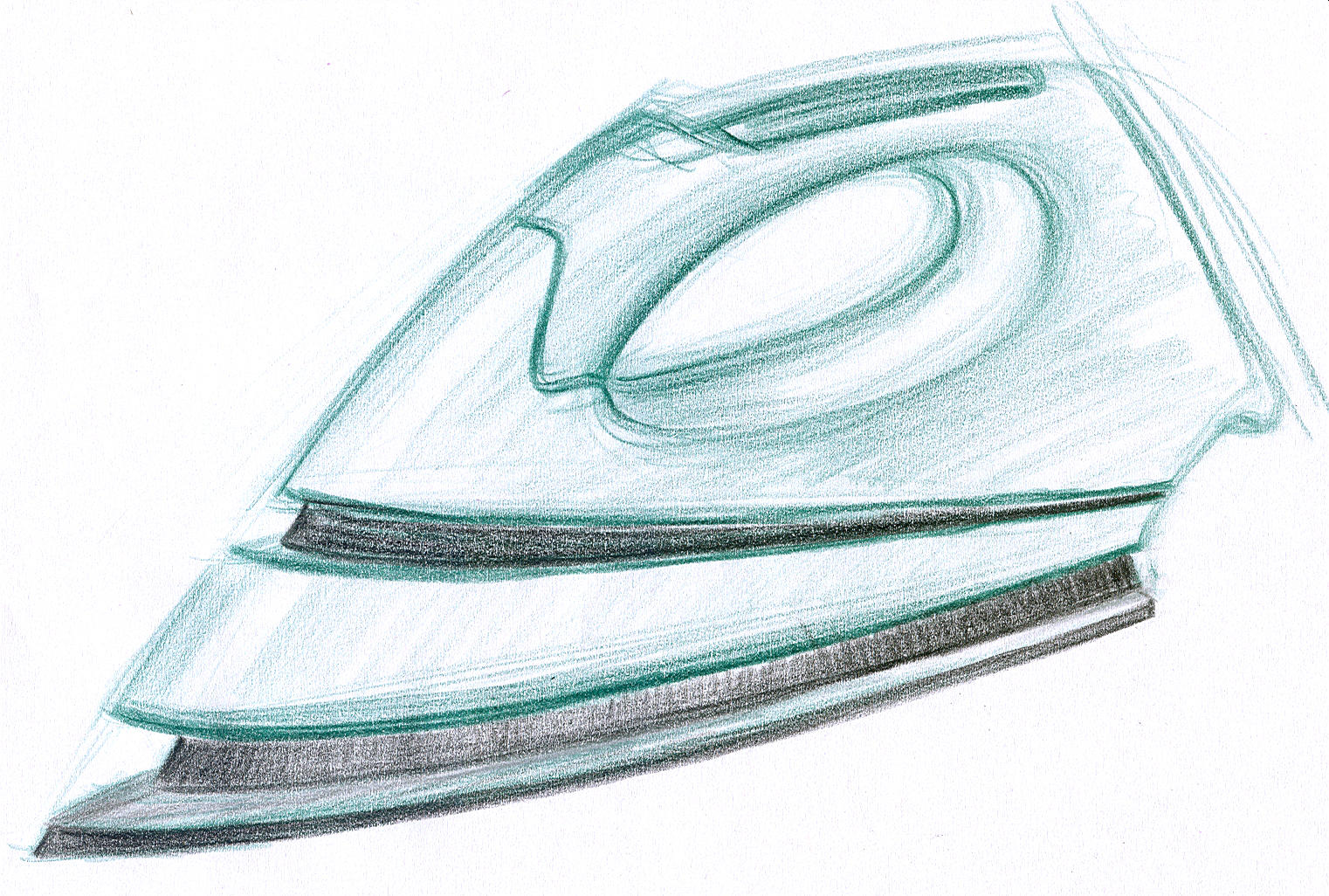 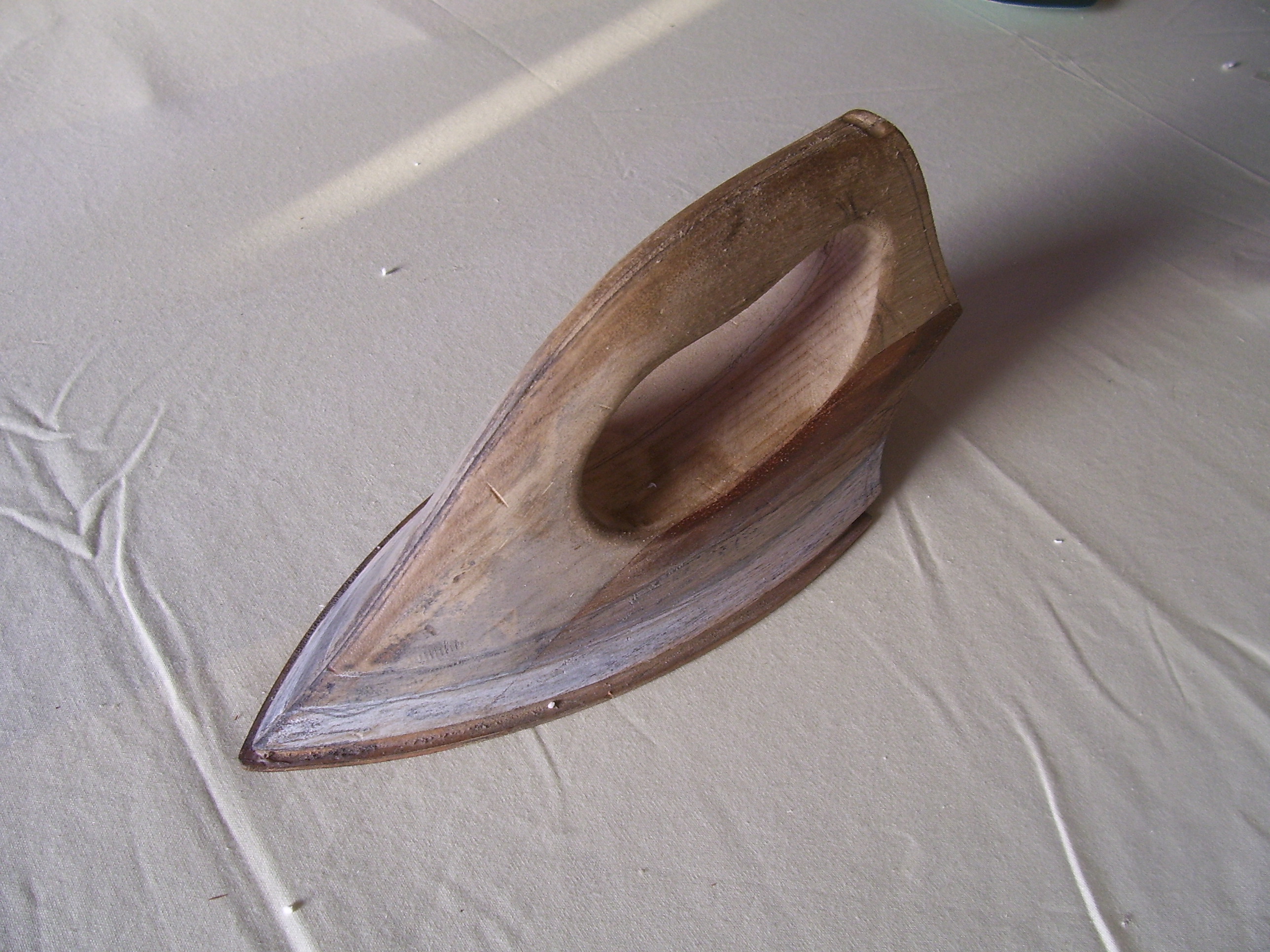 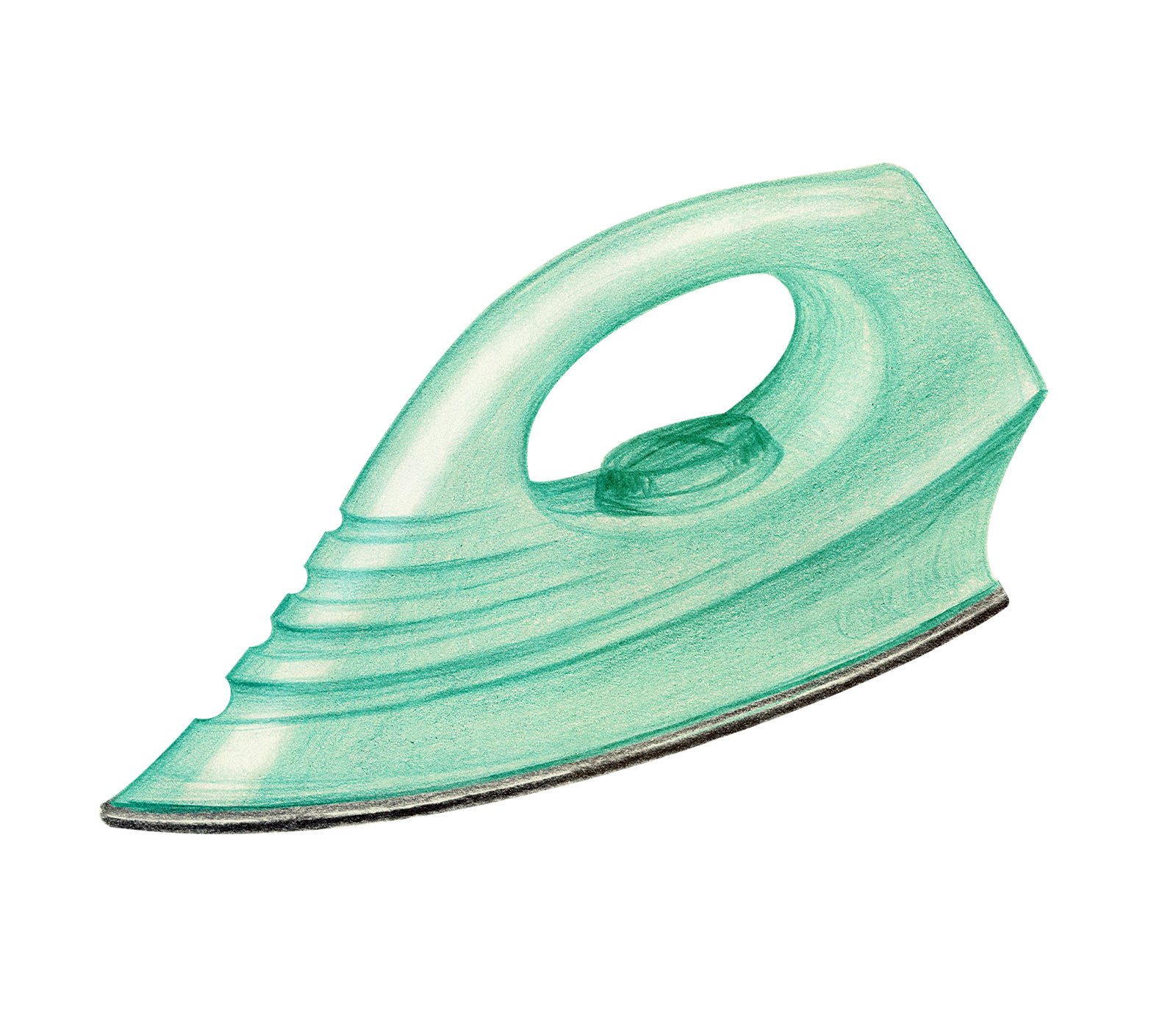 Designing is an iterative process
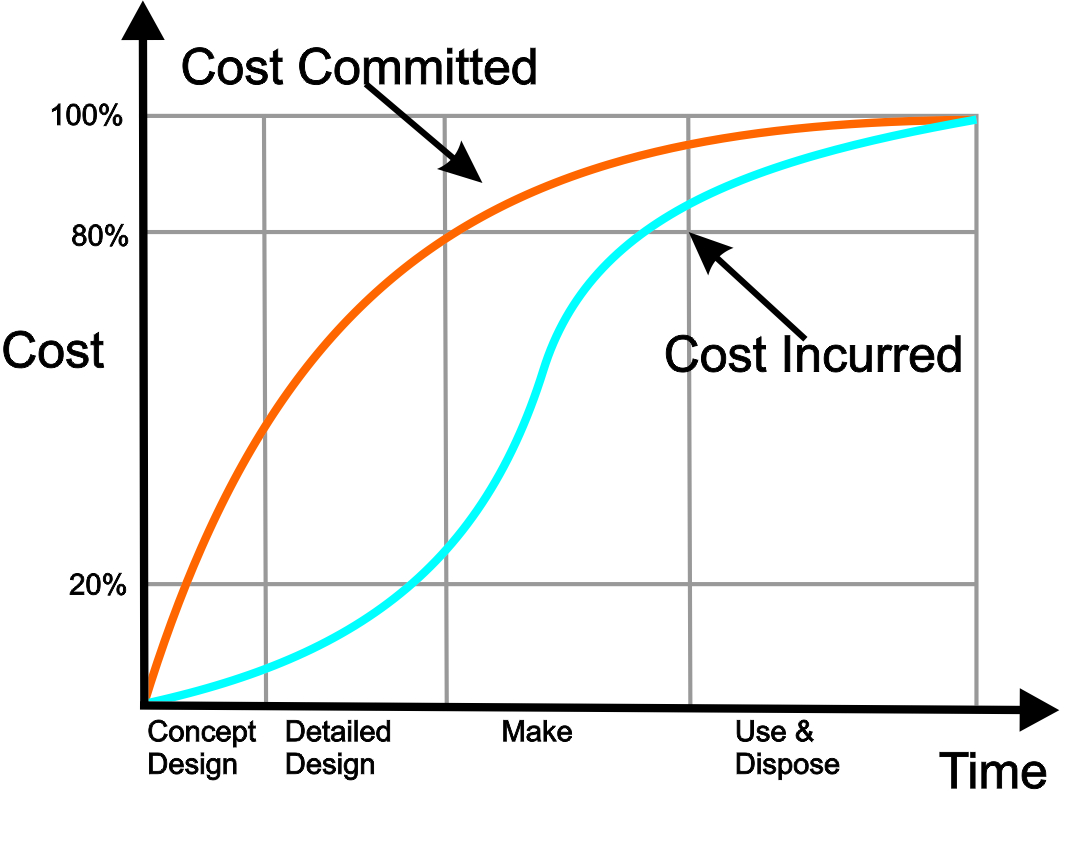 Business Case : Why we need to test ideas
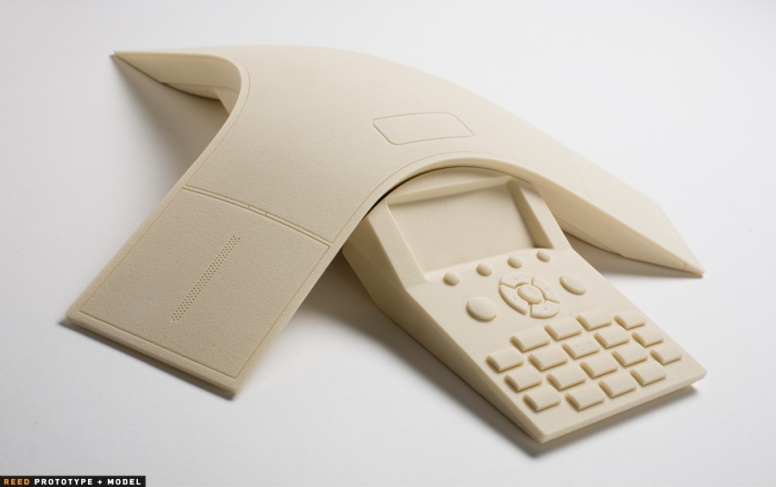 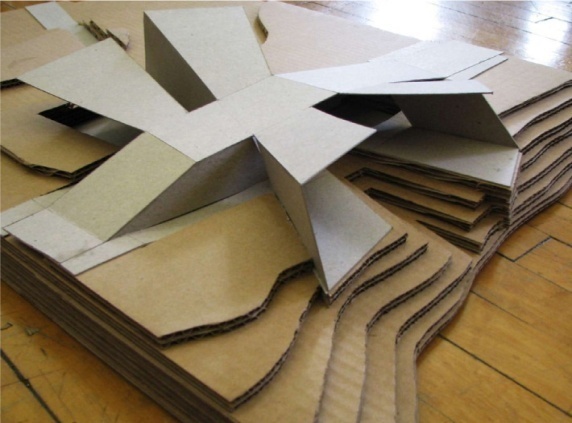 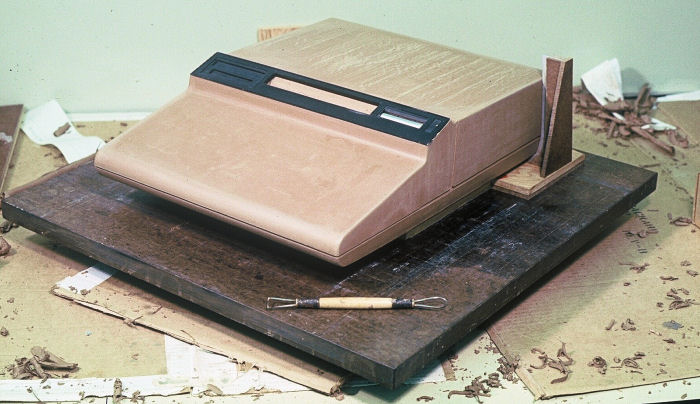 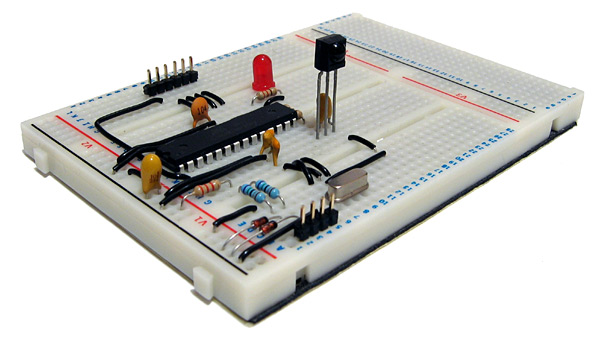 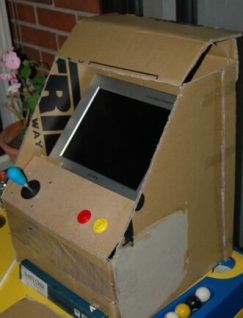 Different types of prototypes at different stages of the product development process.
While Virtual Models help visualize the concepts and analyze for collision, heat transfer, induced forces and kinematics,
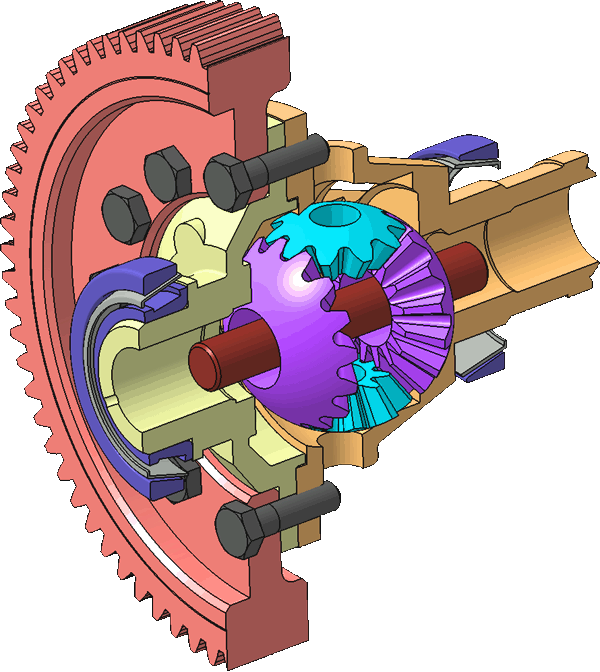 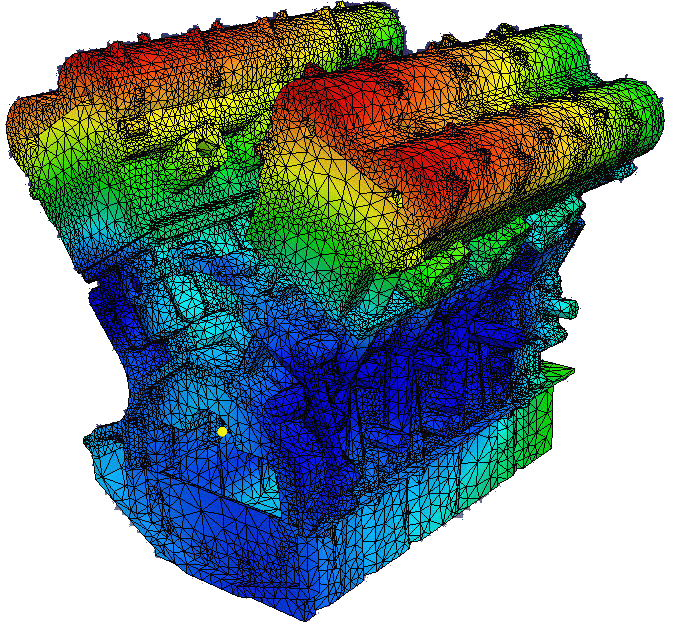 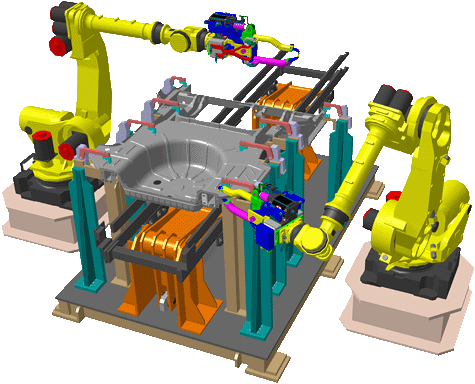 Real models in hand provides the touch and feel to take a hard business decision will always be needed before one invests into very costly tooling
Production Technology : 
Art of Making Things
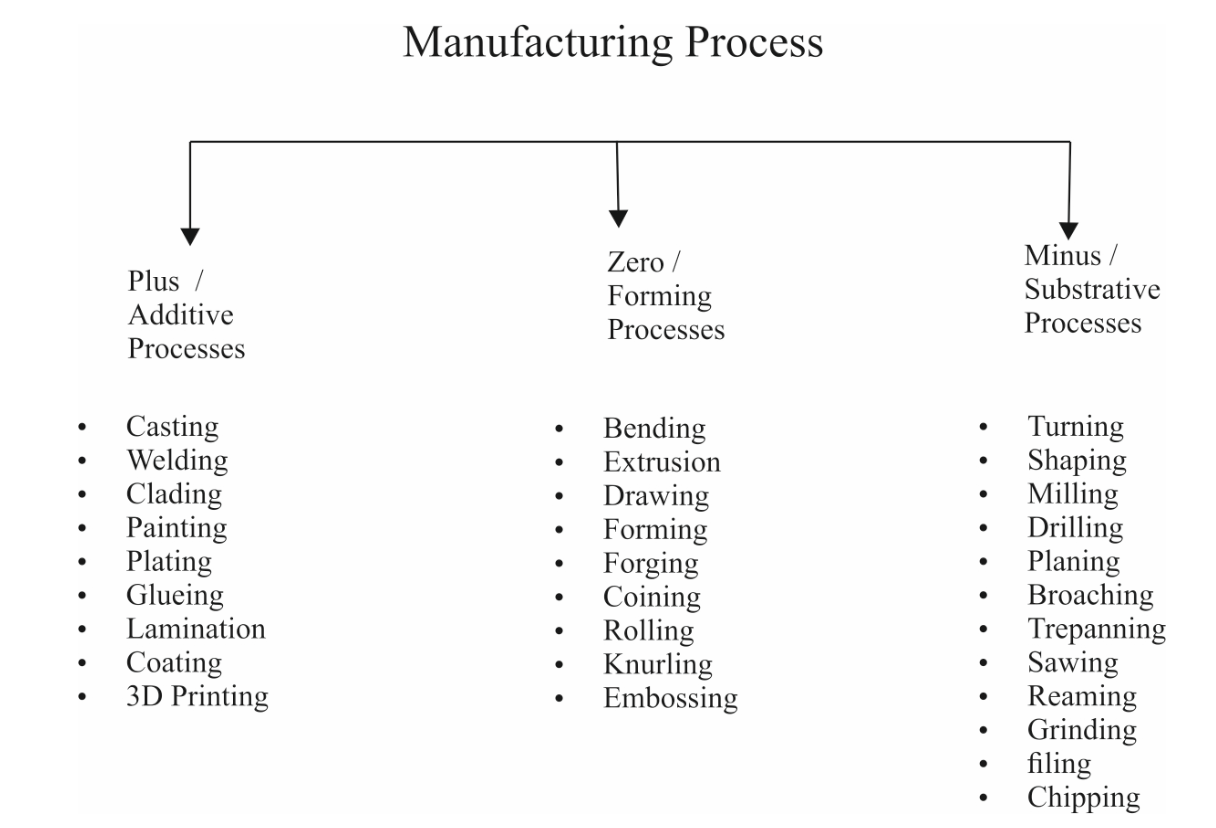 3D Printing – Is it a Disruptive Technology ?
According to Mr. Derin Cag, …the trending Disruptive Technologies for 2019 are :
AI
VR
3D Printing
Blockchain
IOT
Robots
Autonomous Vehicles
Biomedical Engineering
Highspeed Travel
Space colonization
Renewable Energy
Ms. Lauren Harrington in 2018 came with an article :
“5 Disruptive Technologies Shaping Our Future” 
and listed them as:

Artificial Intelligence
Blockchain
3D Printing
Virtual/Augmented Reality
Internet of Things
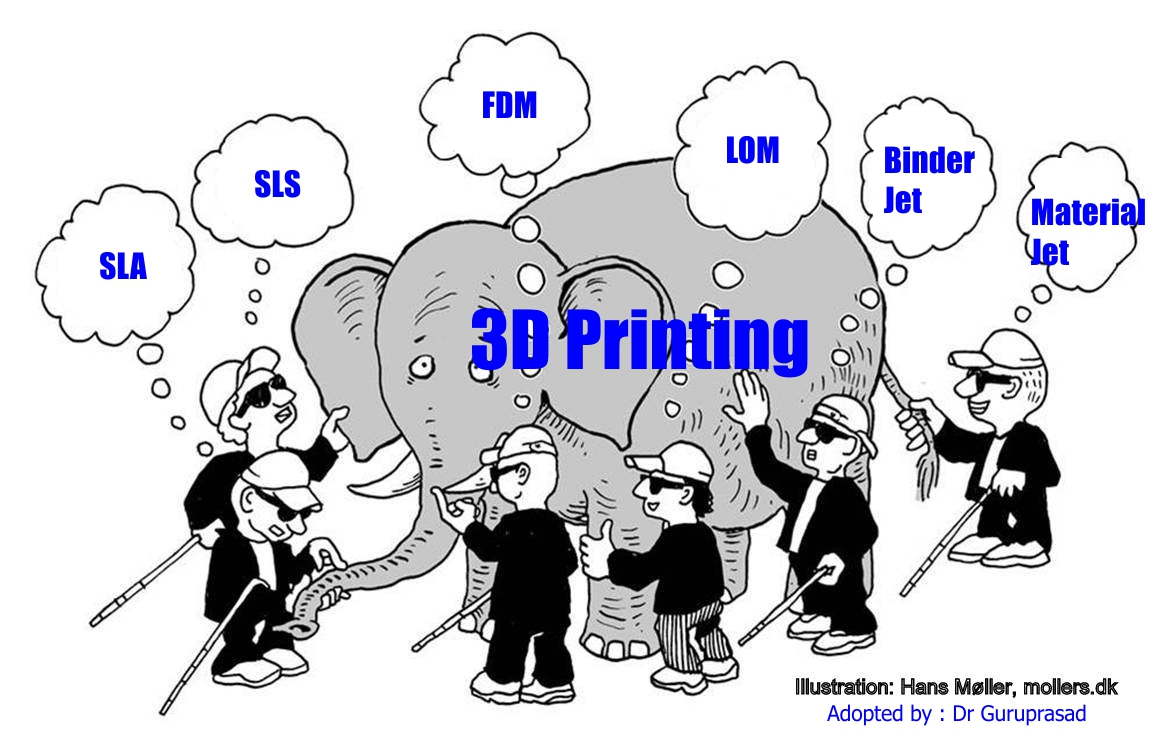 Factory on Cloud
Future Driver ….Need to build
MSE , OEMs
Design House, SME
Small & 
Medium
Large Sized
Individual designer / Maker / Artist
Technology Definition
3D printing refers to a set of technologies which help to fabricate 3D objects layer by layer from digital input data . The inputs could be a 3D model / Medical Image slice data / Point cloud from a scan.
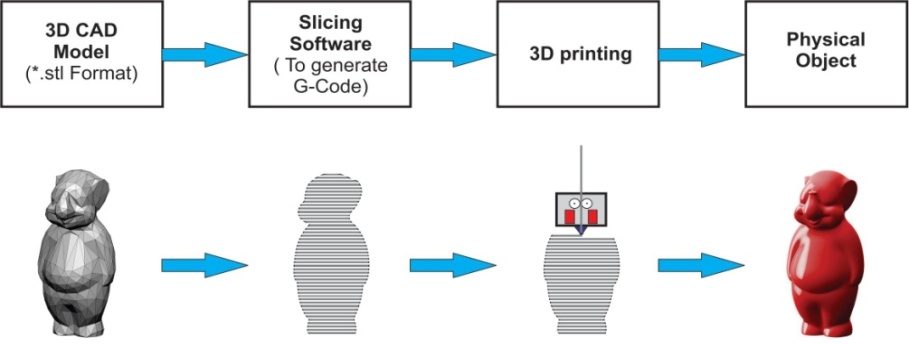 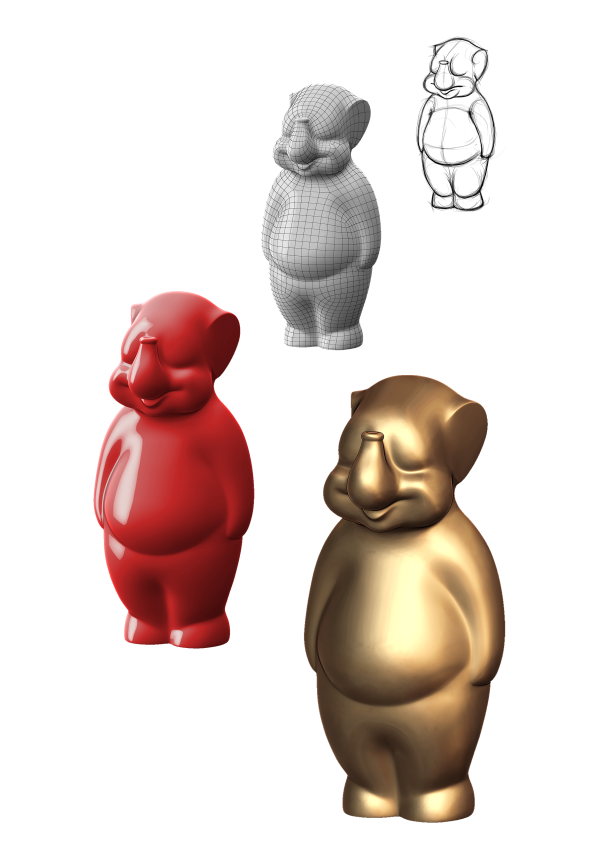 Art to Part
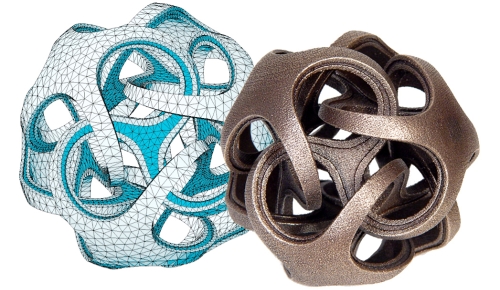 Create directly from CAD to PART
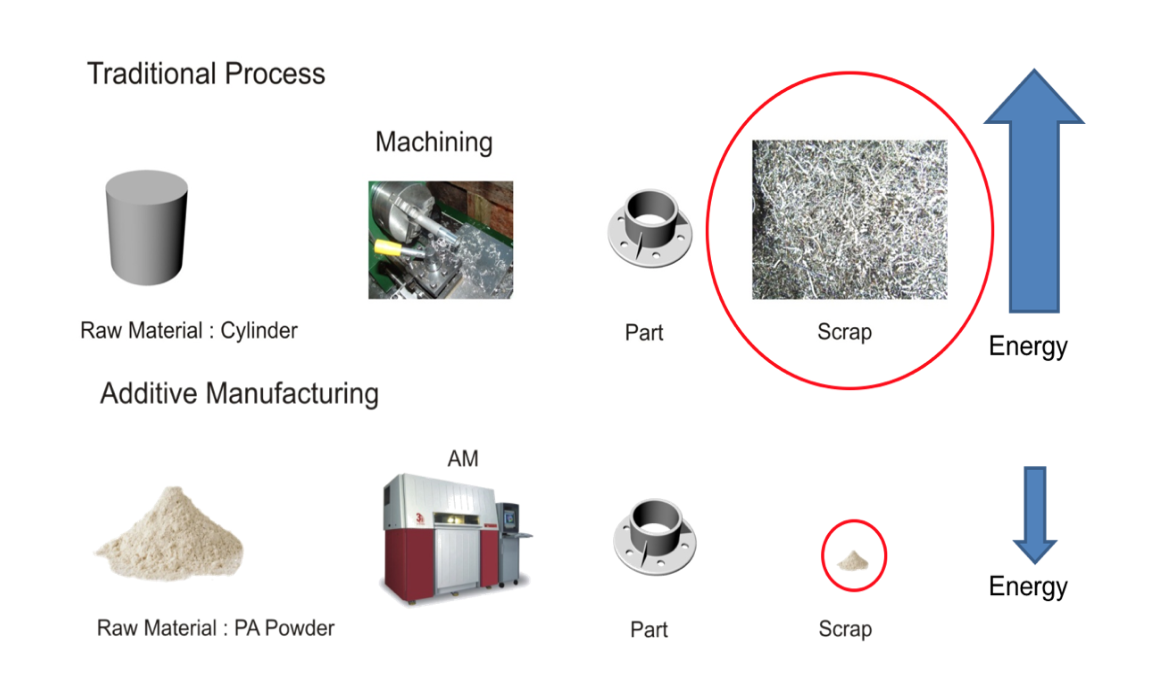 3D Printing Pioneers
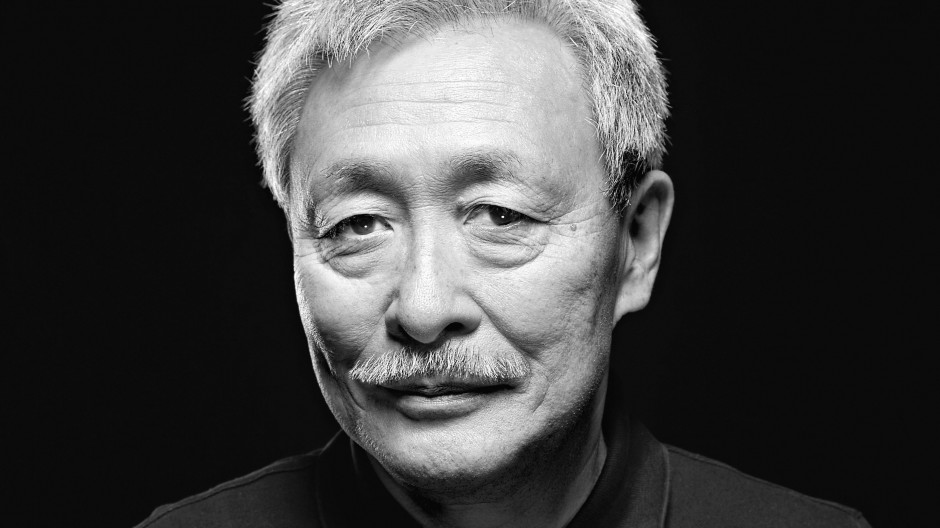 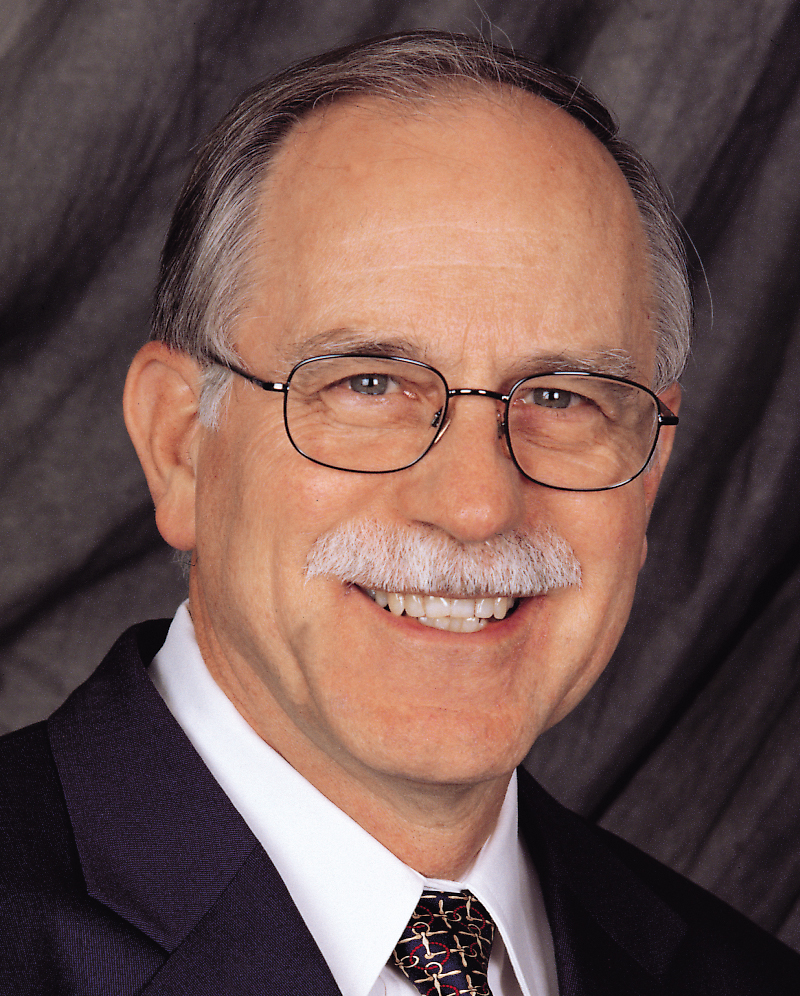 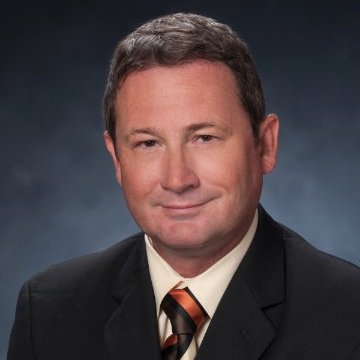 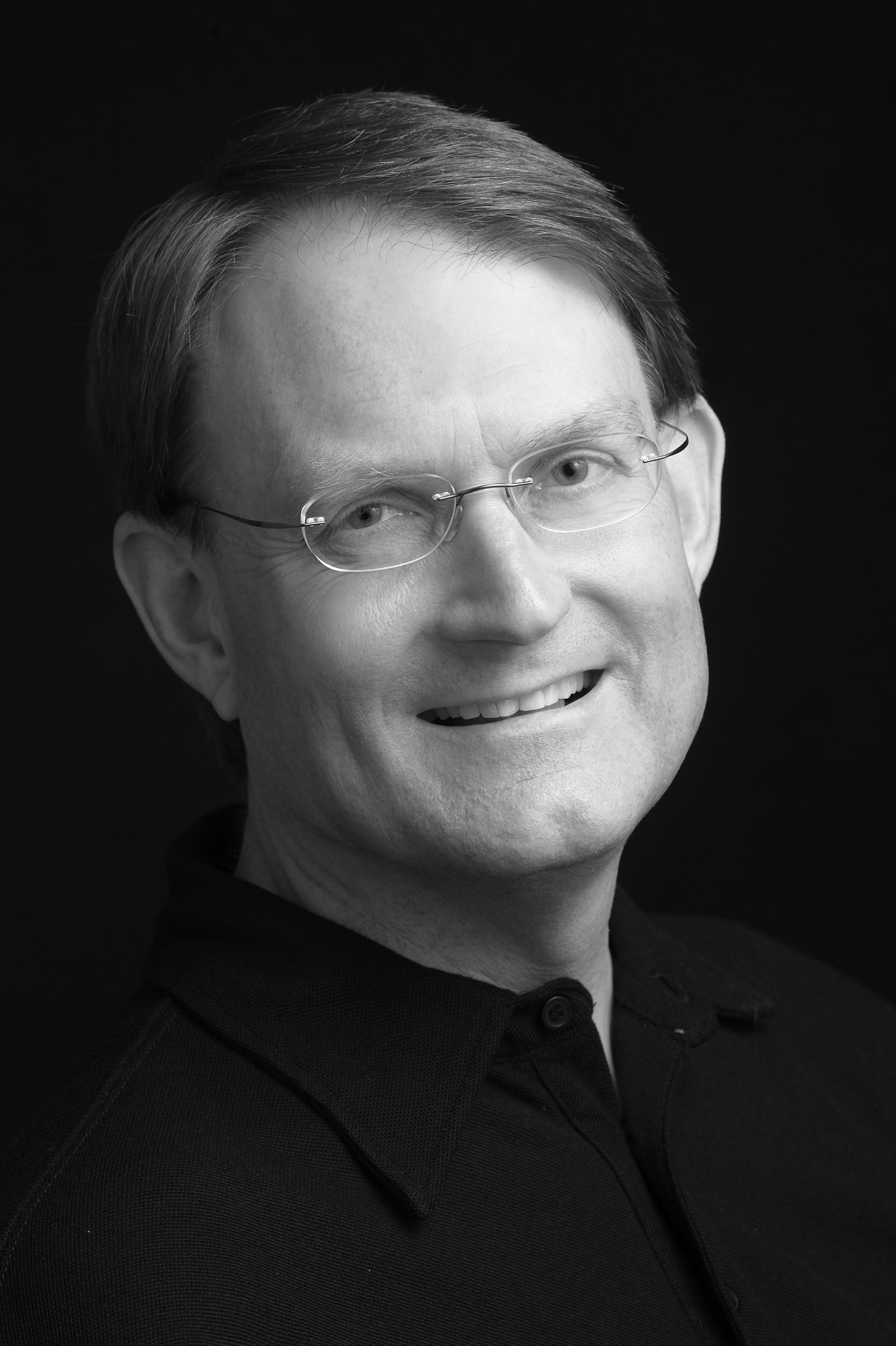 1981
1986
1989
1989
Dr. Hideo Kodama
Chuck Hull
Carl R. Deckard
Steven Scott Crump
RP ?		         SLA			SLS		       FDM
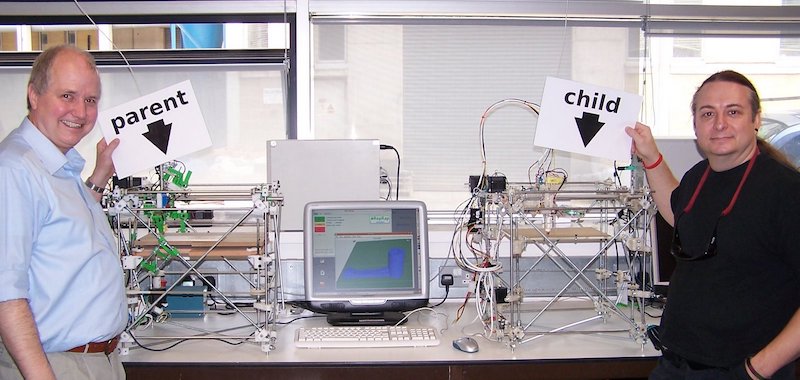 Dr. Adrian Bowyer in 2005 started a open-source initiative to create a 3D printer that had the ability to build itself ! 

He aptly named this ‘The Replication Rapid-Prototyper Project‘ (RepRap for short).
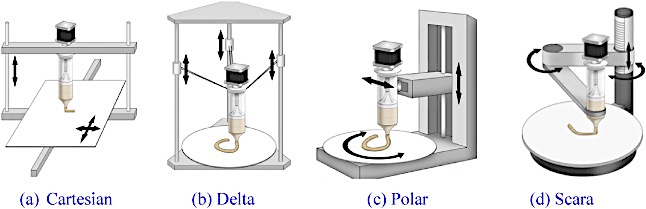 Robot as a 3D Printer – Out of the box Printing
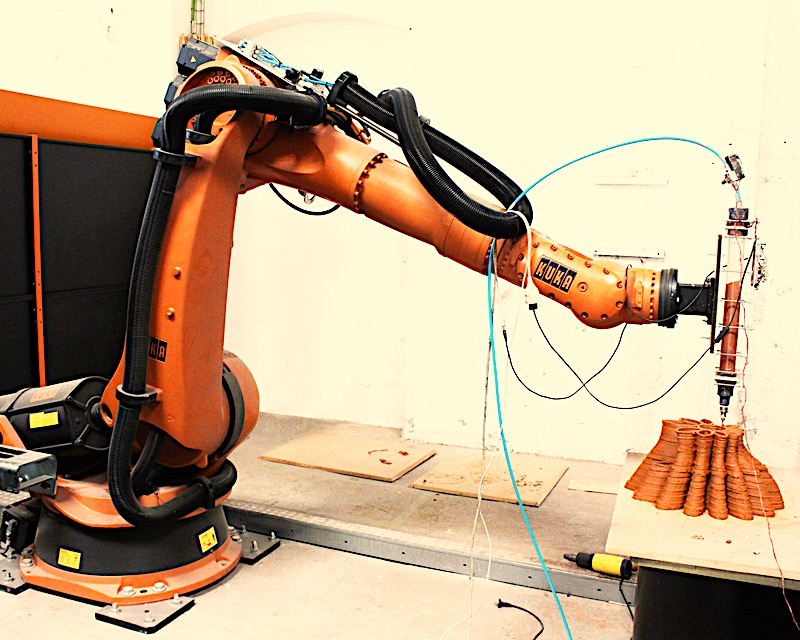 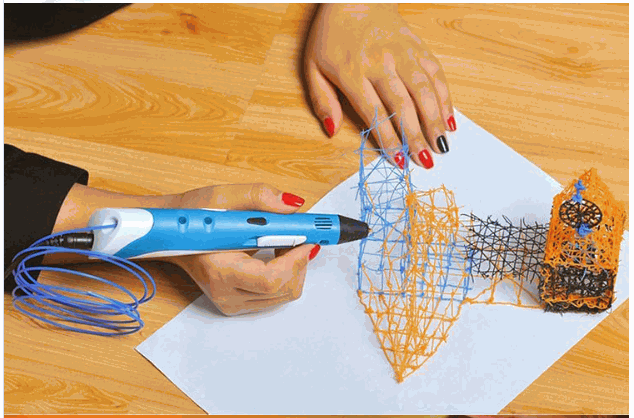 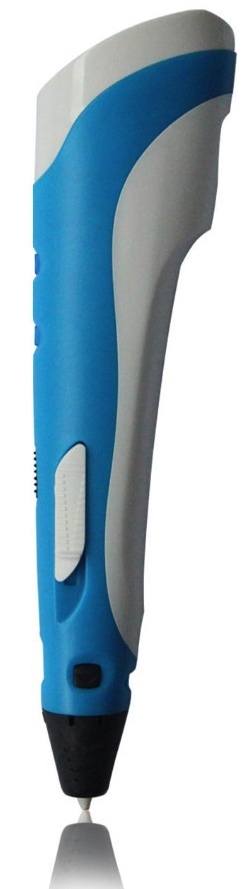 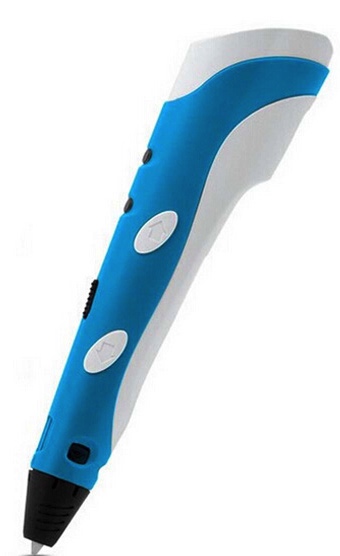 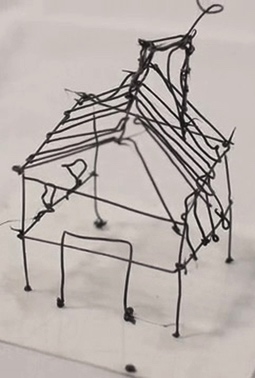 3D Doodler
Changing capabilities of 3D Printing since 30 years
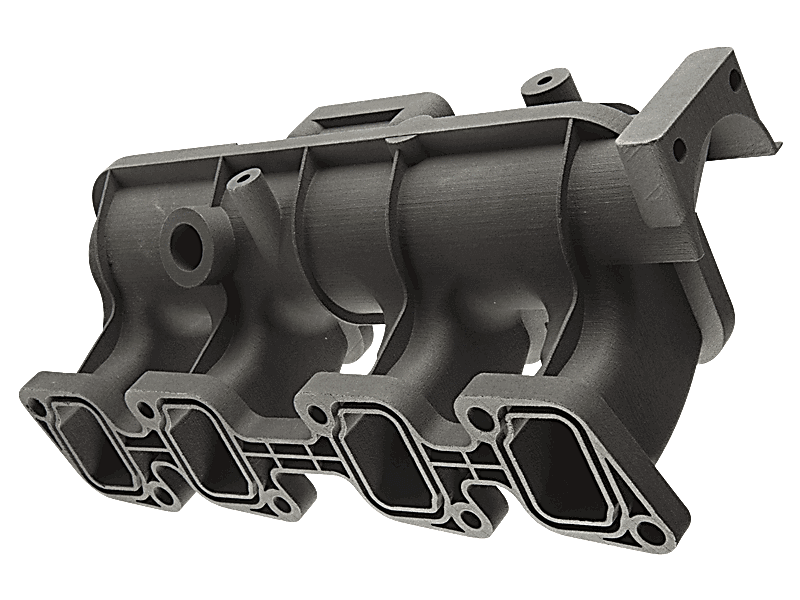 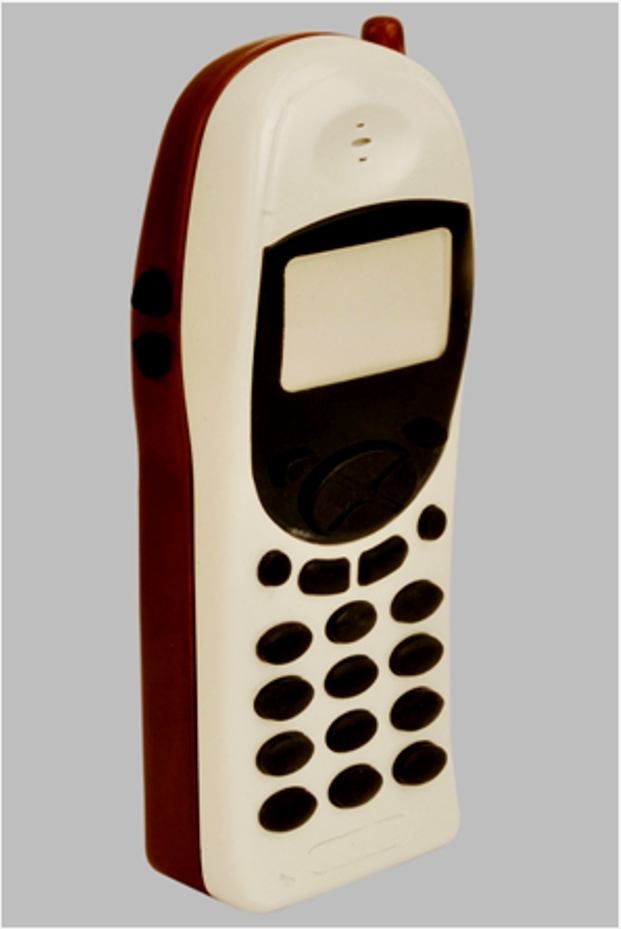 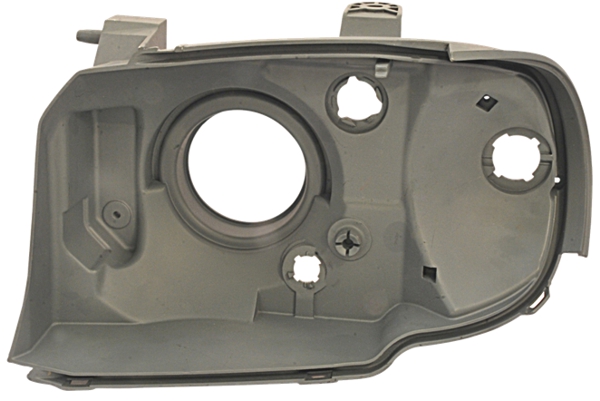 Mockup Model of a cell Phone
End user part
Design validation Model
2016
2010
1986
No Economy of Scale
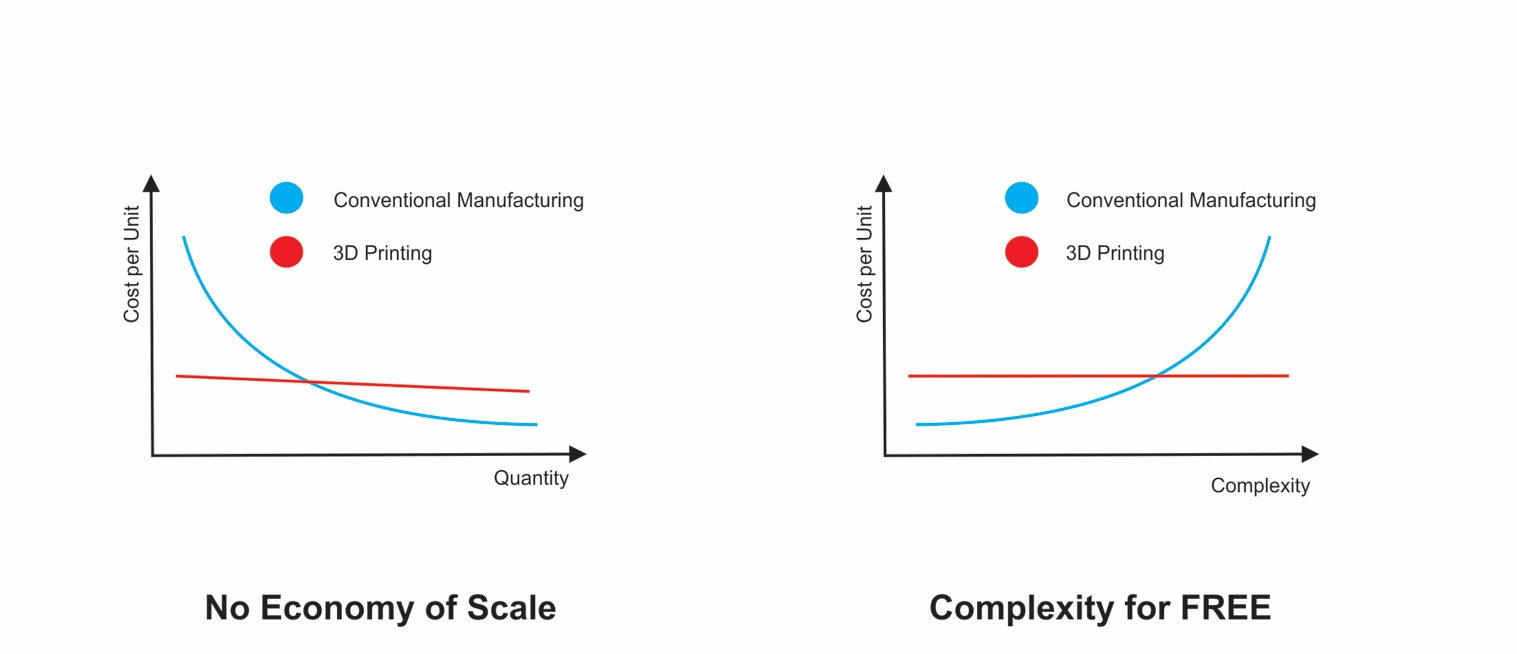 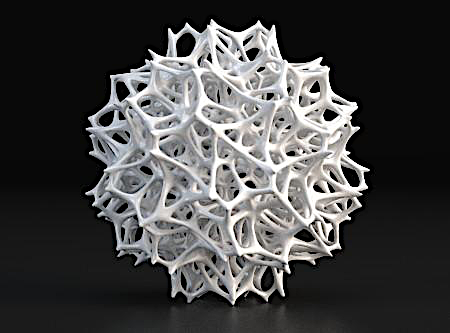 Complexity comes for Free
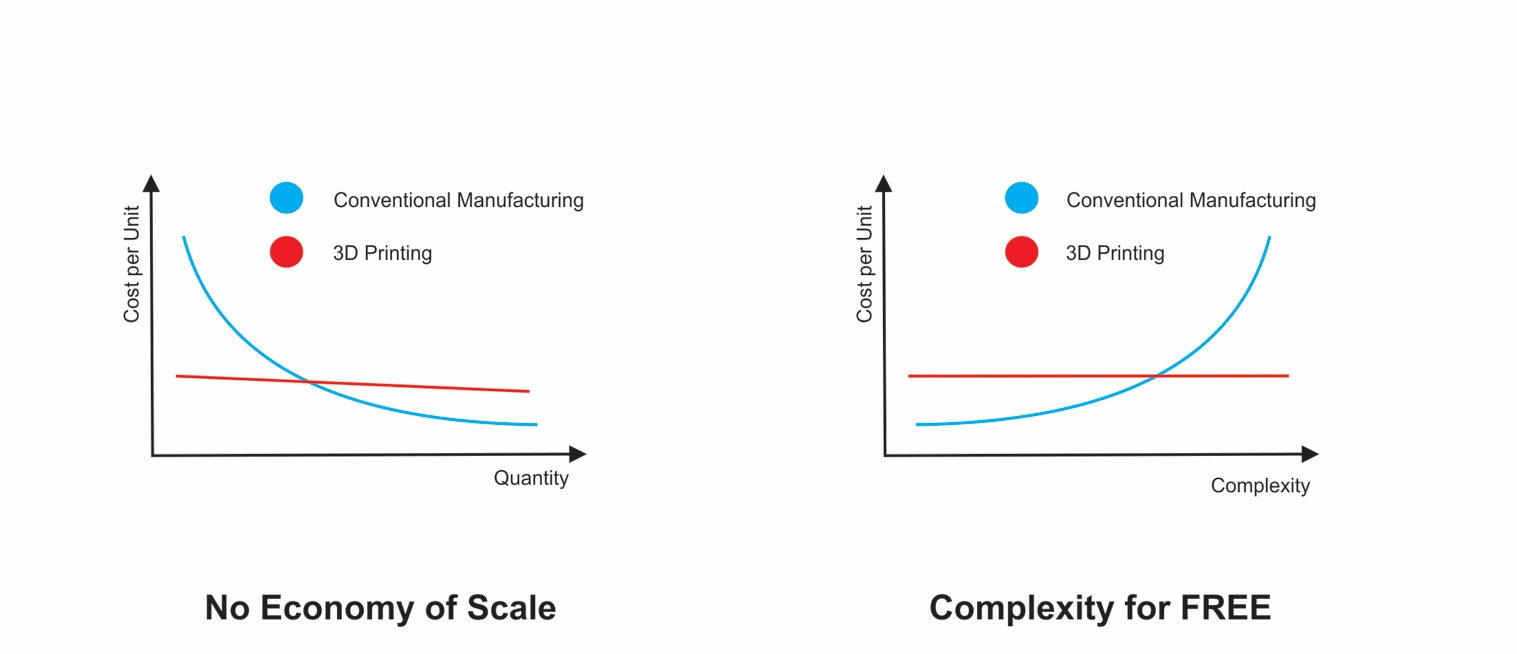 The 3D Printing Advantage
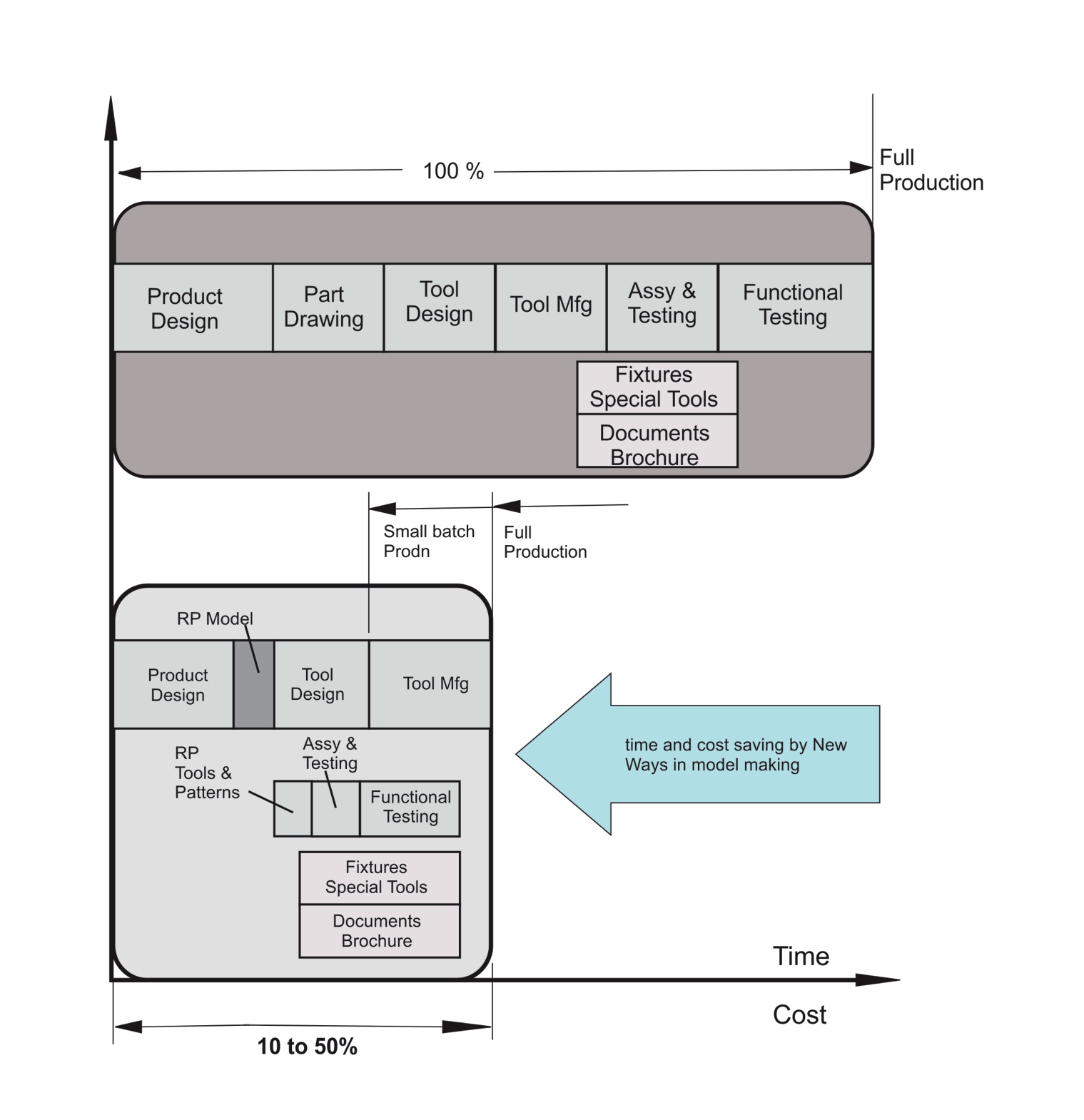 Ref: Rapid Prototyping – Rafiq Noorani
New design thinking 
Customization 
Need for Small Batch and even one part !
Optimization
Value Delivery
Emergence of 
The New Customer
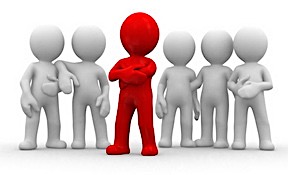 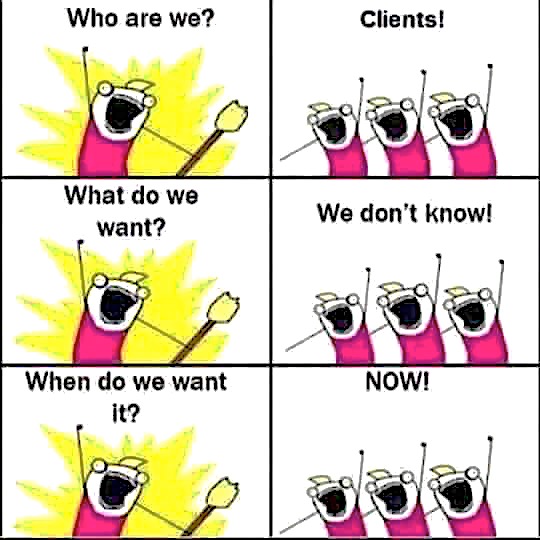 Manufacturing World’s new Challenge
Agility
3D printing enabled batch production
3D Printing Process
Vacuum Casting Process
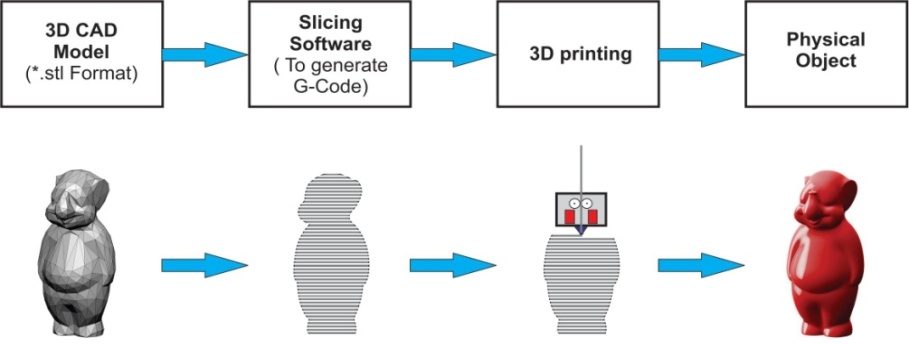 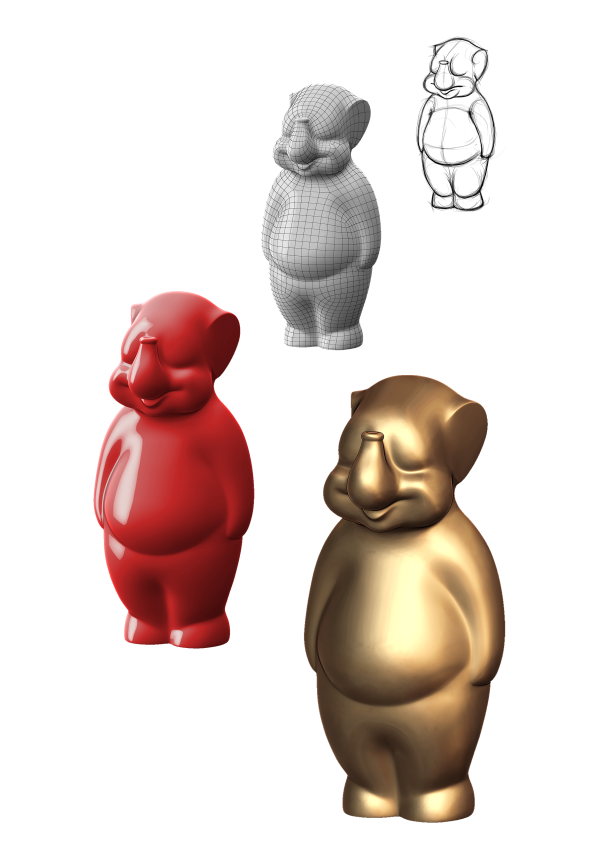 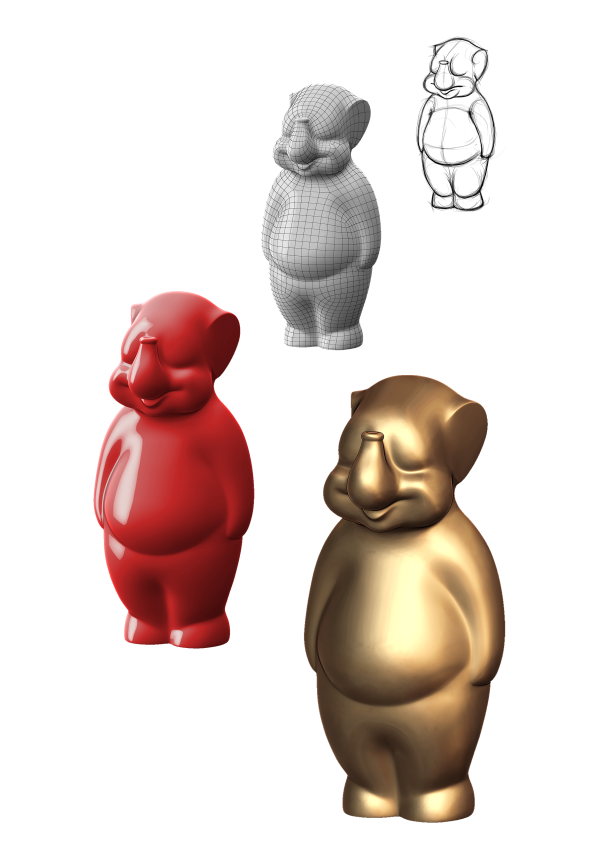 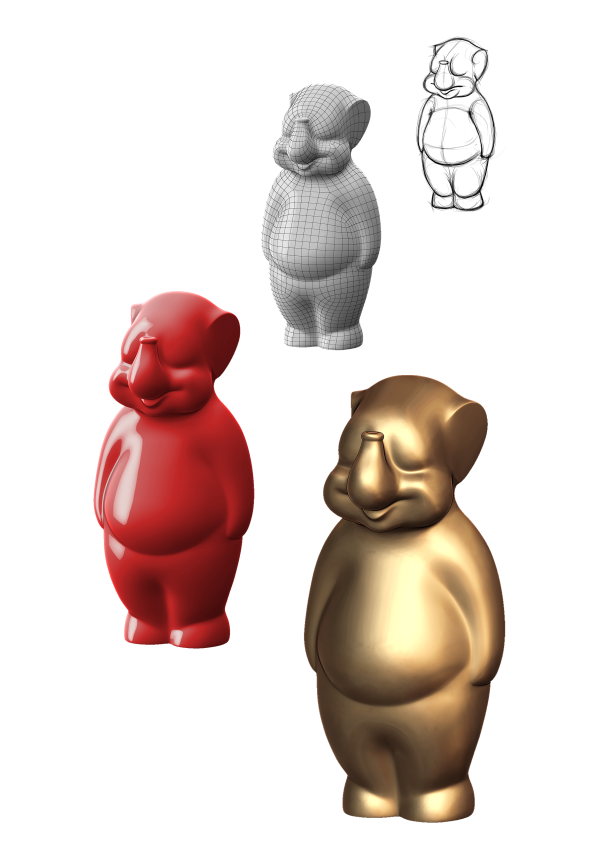 Master Pattern
Mold making
De Molding
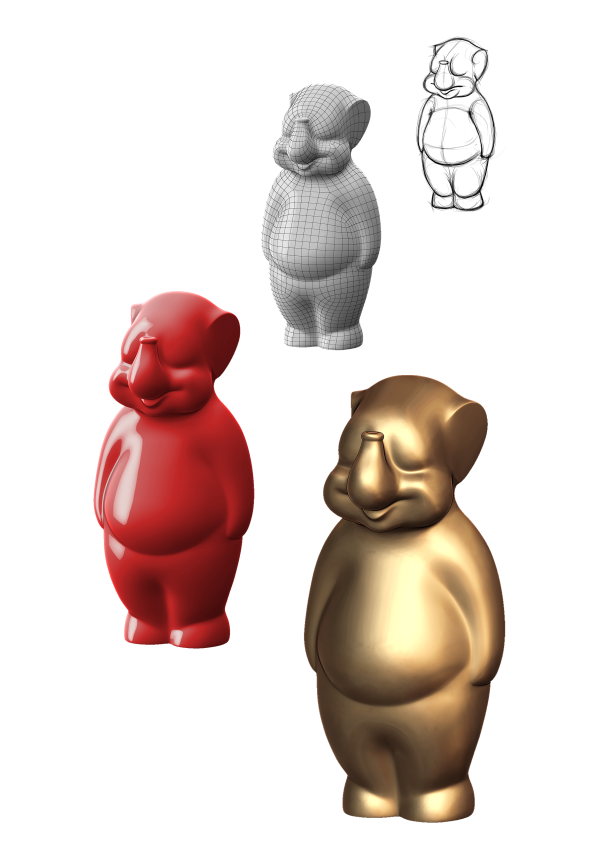 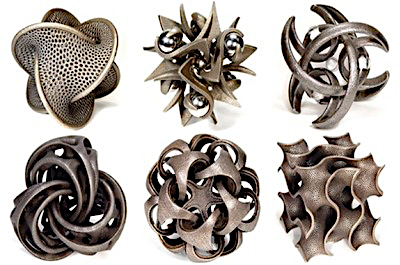 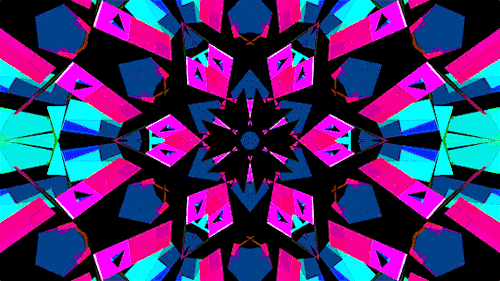 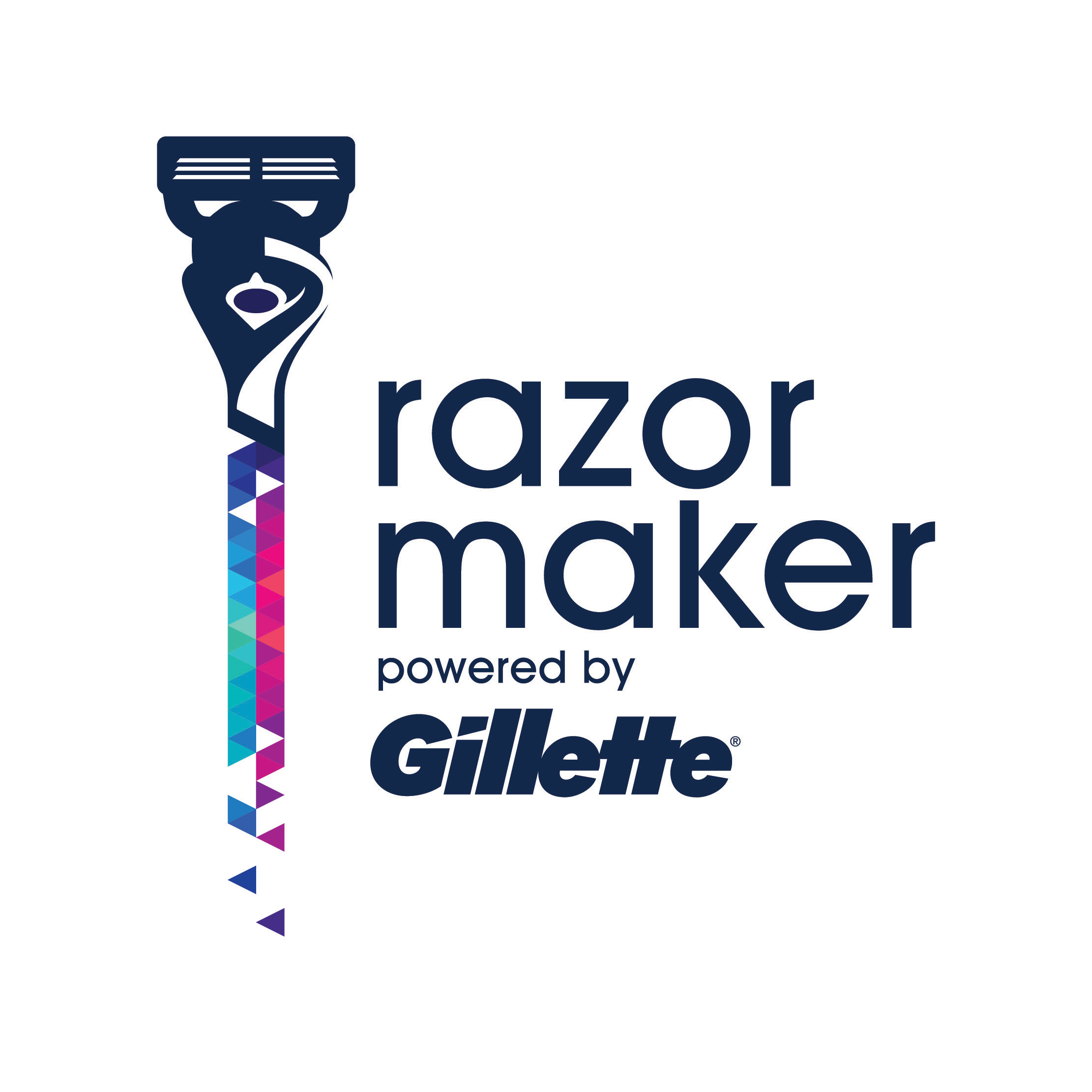 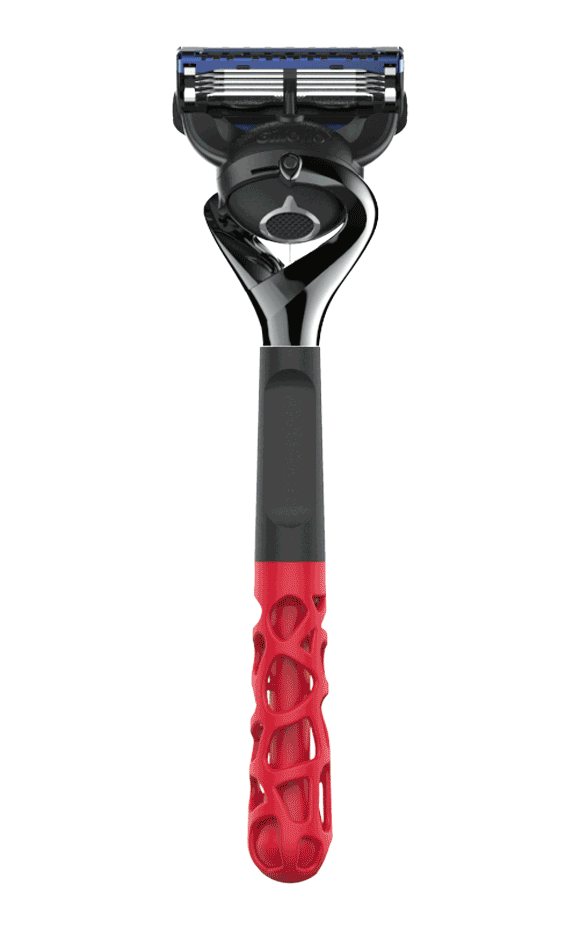 The Future of 3D Printing: 
moving beyond prototyping to 
Parts for End use....
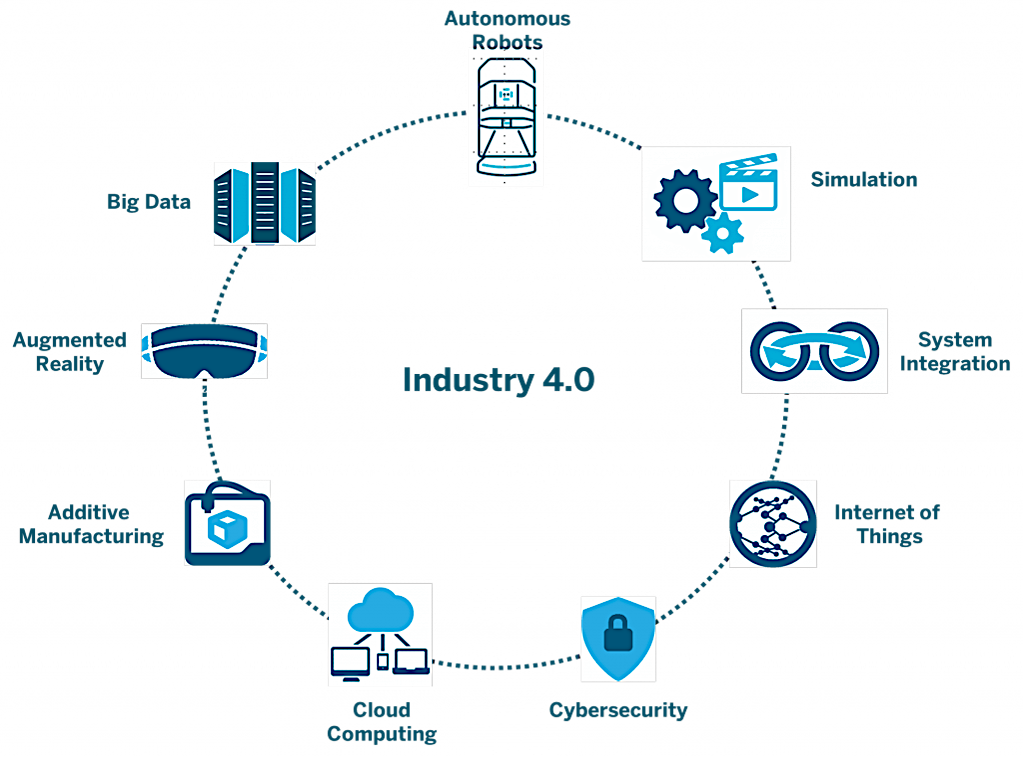 The Digital Switch in SCM
Supply Chain
Demand Chain
The Digital Switch in SCM
Product 
Delivery
Value
Delivery
Digital Manufacturing offering World Opportunities…
Materials
RE
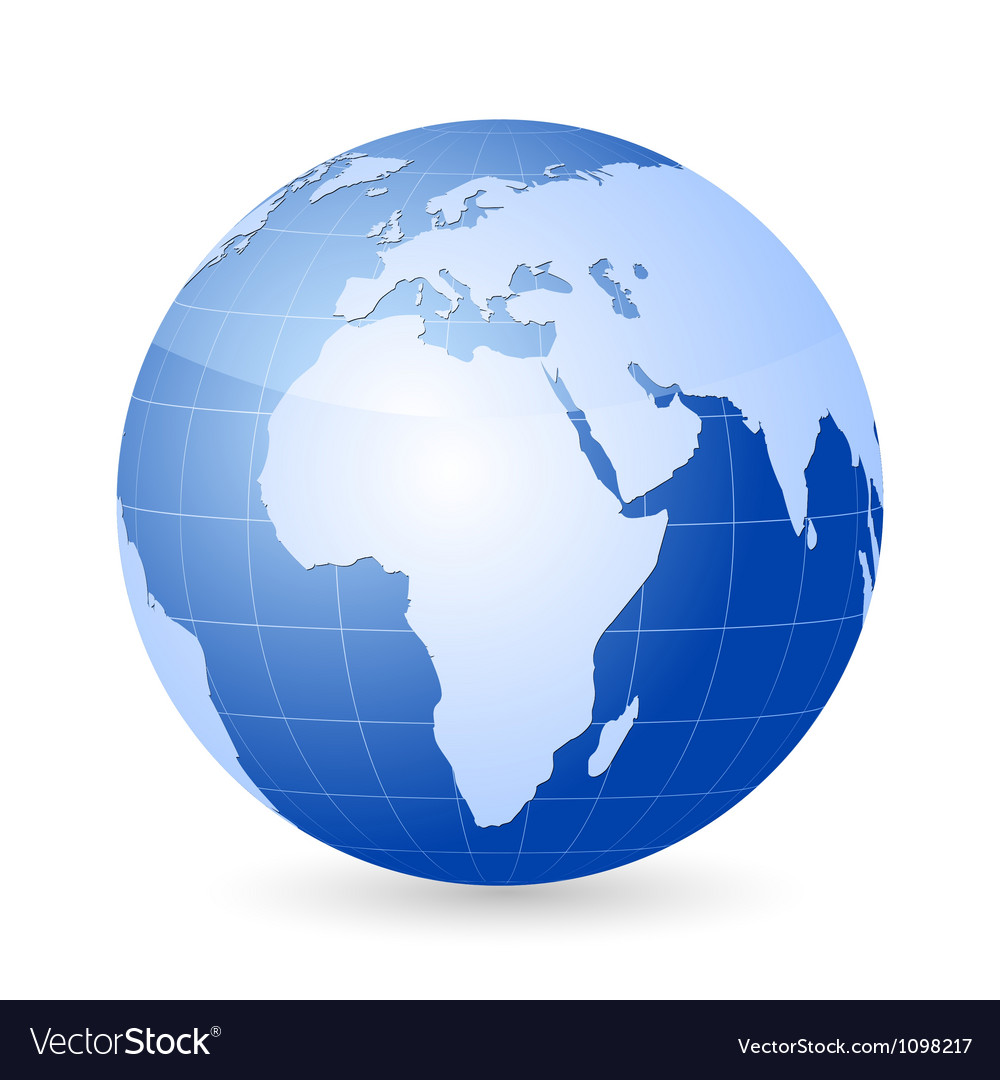 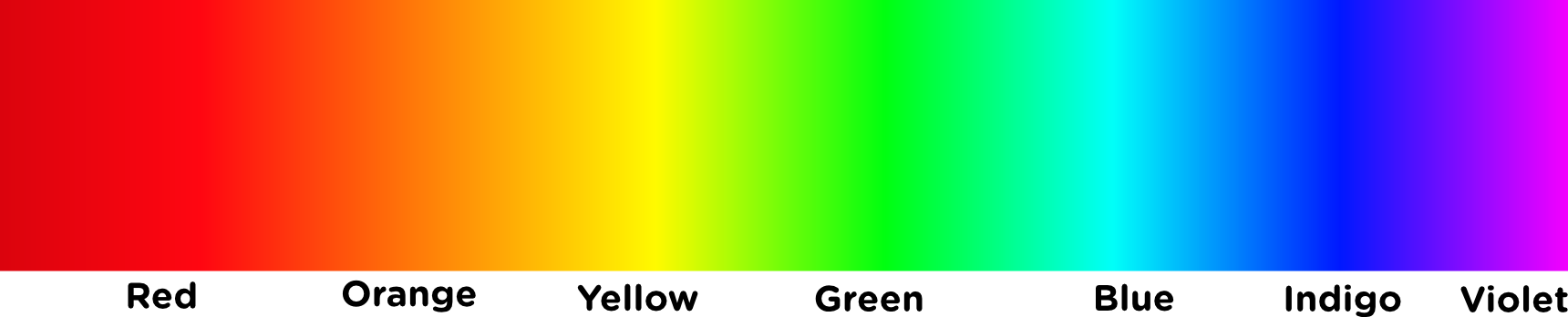 3D Printing
Idea /
Design
CAD
Export / Pre process
Post processing
Applications
DfAM
CARE
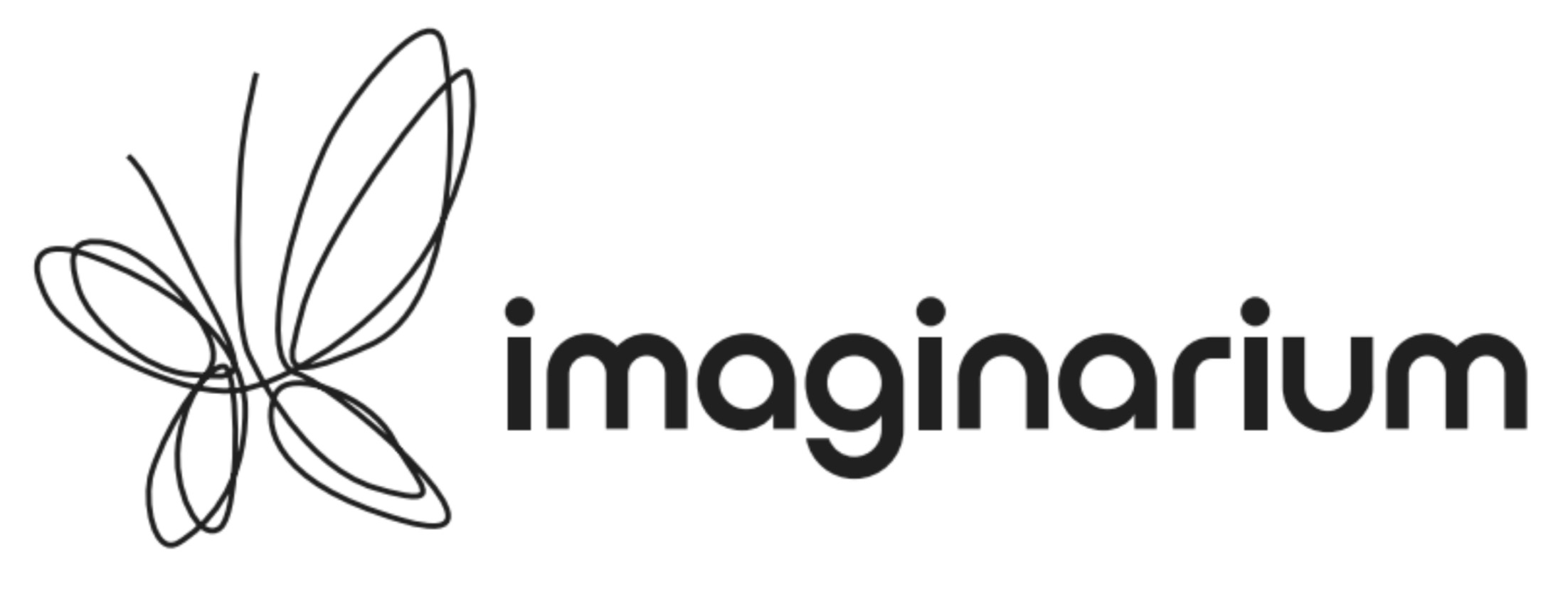 Thanks!
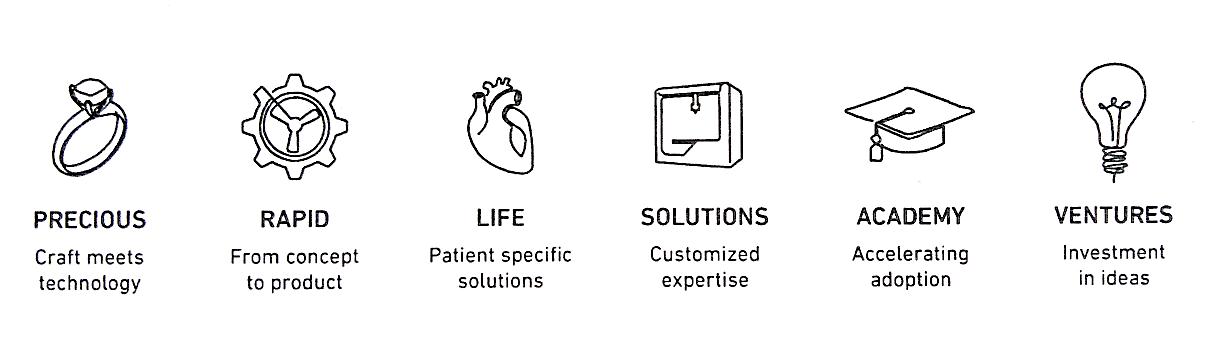 gp@imaginarium.io / 9930069776